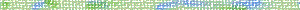 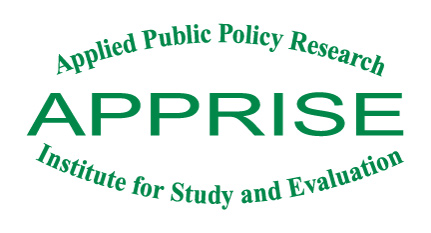 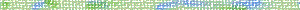 Coordinating Healthy Homes with Energy ProgramsProgram Design and Performance Measurement Considerations
Matthew Lyons
APPRISE Incorporated
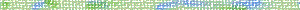 [Speaker Notes: Today, I will be discussing how energy programs that serve low-income populations can work with healthy homes partners to provide more comprehensive services and improve outcomes for clients.]
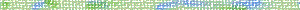 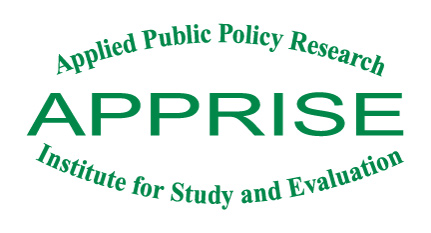 Presentation Objectives
Understand potential benefits of healthy homes coordination

Review steps to consider when planning a healthy homes coordination project

See an example of the evolution of a healthy homes coordination project

Identify lessons learned to design, track, and evaluate healthy homes outcomes in an energy program
2
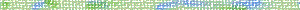 [Speaker Notes: This presentation is intended to provide program implementers practical information for how they can design their own energy plus health initiative.  While it is helpful to see what a fully operational energy plus health collaborative looks like, we’ll spend time looking at how a coordinated service delivery model evolves from the planning phase, to early implementation, through more advanced implementation.  First, we will]
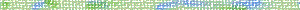 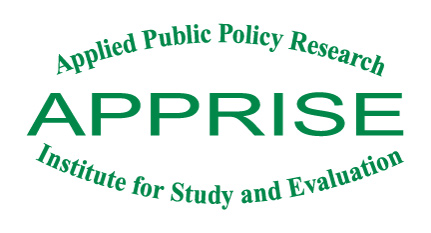 Reasons to Invest in an Energy Plus Health Model
Reduce energy efficiency deferrals
Generate referral sources
Leverage additional funding streams
Resolve inefficiencies in service delivery
Provide more comprehensive service delivery
Improve energy and non-energy participant outcomes
3
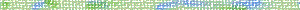 [Speaker Notes: Reduce energy efficiency deferrals – leverage funding streams that can fix issues in homes that would otherwise result in WAP deferrals
Referral sources – programs with similar eligibility requirements can be great access points to enroll households
Comprehensive service delivery – the needs of low-income households are quite complicated and we often find that to get at the core issues]
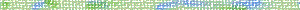 Energy Plus Health – Process Improvements
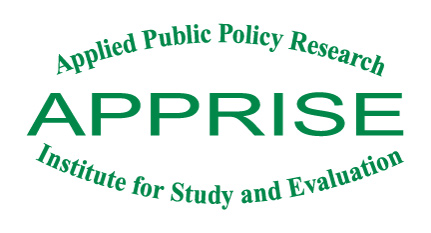 Fragmented Programs
Jane Applicant:
High Energy Bills
Roof Leak
Chipping/Peeling Paint
Heating System Broken
Reapply for Weatherization
Schedule Home Repair Audit
Select / Assign Contractor
Complete Lead Abatement
Complete Loan Closing
Submit CDBG Documentation
Select / Assign Contractor
Apply for Weatherization
Submit WAP Documentation
Apply for CDBG Home Repair
Conduct Audit & XRF Testing
Complete Roof / Heating Repairs
Apply for Lead Abatement
Schedule Energy Audit
Defer Applicant Repair Issues
Submit Lead Documentation
4
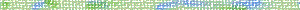 [Speaker Notes: Jane is someone that has multiple, critical needs, who we would want to serve as quickly and efficiently as possible.]
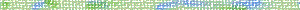 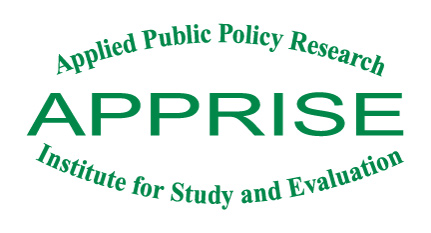 Energy Plus Health – Process Improvements
Coordinated Programs
Jane Applicant:
High Energy Bills
Roof Leak
Chipping/Peeling Paint
Heating System Broken
Contractor Assignment
Integrated Home Retrofit Plan
Apply for Housing Services
Loan Closing*
Comprehensive Home Audit
Home Retrofit
Submit Unified Application
Submit Required Documentation
5
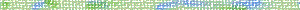 [Speaker Notes: Jane Applicant is someone that has immediate]
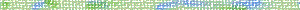 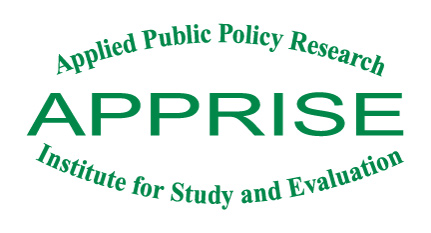 Energy Plus Health – Process Outcomes
6
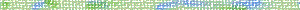 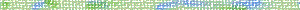 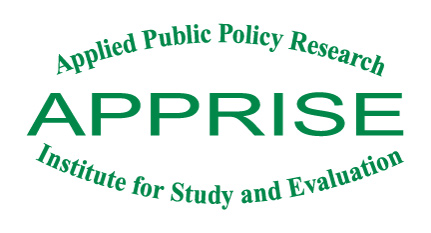 Energy Plus Health – Client Outcomes
7
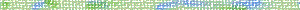 [Speaker Notes: High customer transaction costs]
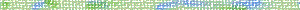 Energy Plus Health Objectives
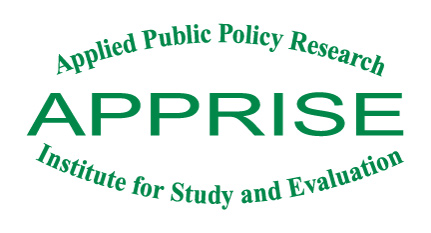 8
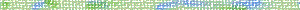 [Speaker Notes: High program transaction costs]
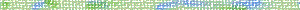 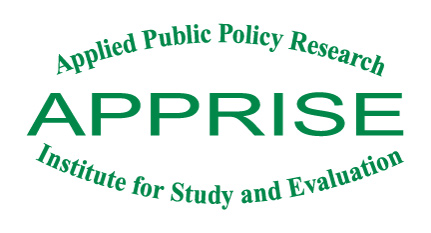 Challenges Creating an Energy Plus Health Model
Restrictions in uses of energy efficiency funding
Lack of alignment between funding streams
Lack of alignment between agencies
Separate intake, assessment, and contracting
Data tracking limitations
9
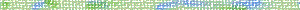 [Speaker Notes: High program transaction costs]
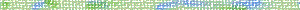 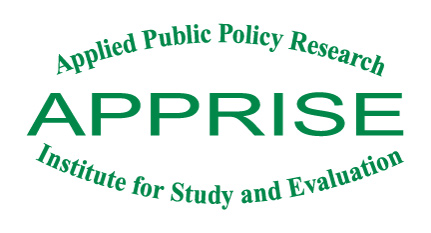 Energy/Healthy Housing Design Framework
10
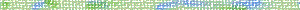 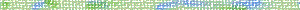 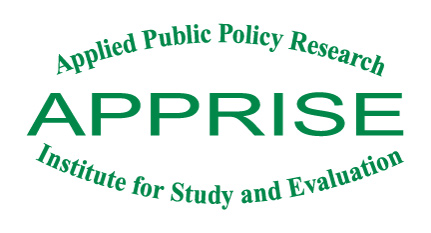 Energy/Healthy Housing Needs Assessment
11
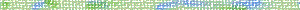 [Speaker Notes: Importance of understanding community needs and the relationship between population characteristics]
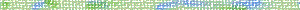 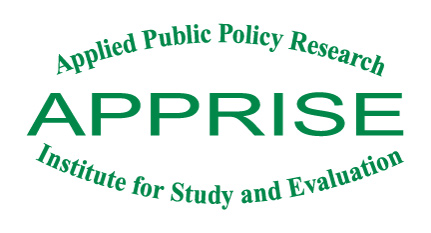 Funding Research
12
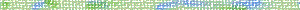 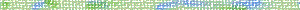 Resource Analysis
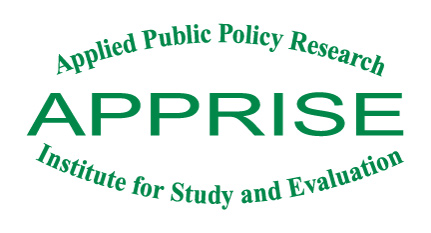 13
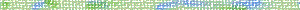 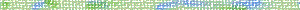 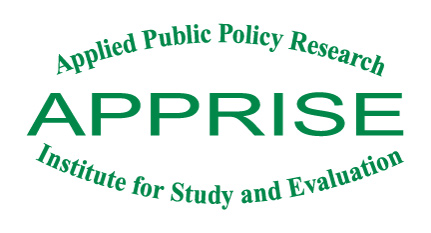 Case Study: City of Baltimore
Summer 2009 - $15.7 million ARRA weatherization award to Baltimore City

Increased production goals from 100-200 units/year to 2,400 units over 3 years

In the first year of ARRA implementation, 64% of households were deferred from weatherization due to health and safety issues.
14
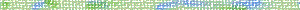 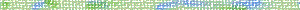 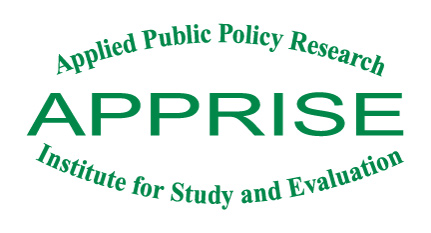 Baltimore City Housing Quality Issues
15
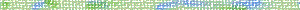 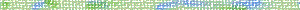 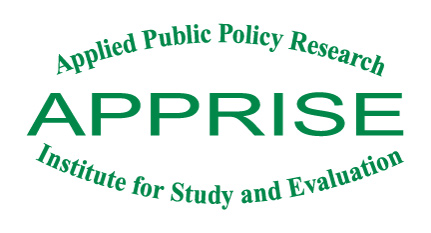 Managing Baltimore’s Energy Plus Health Initiative
16
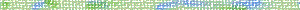 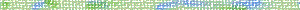 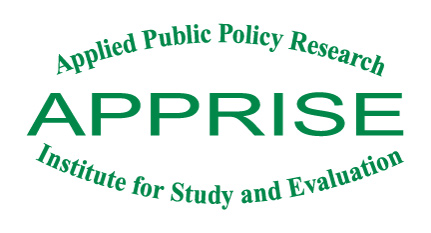 Low-Risk/High Yield Coordination Opportunities – Baltimore City
17
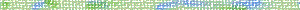 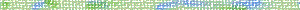 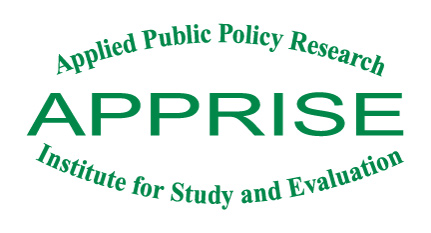 Service Coordination Components – Baltimore City
18
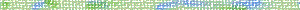 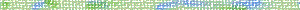 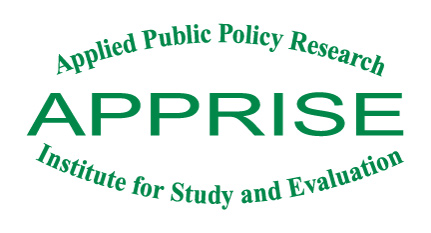 Referral Form
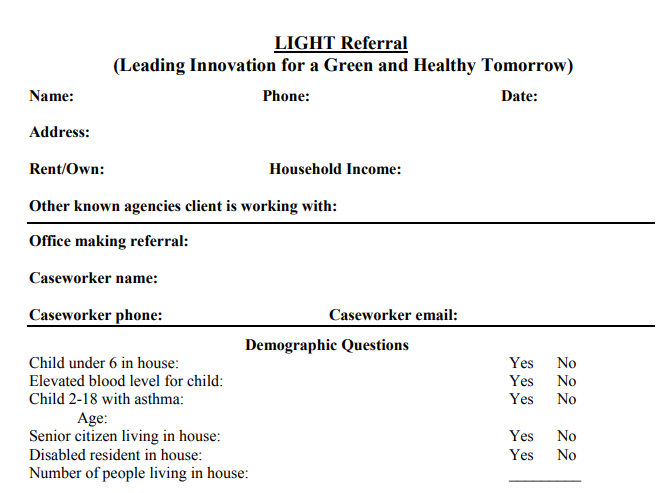 Client Priorities
19
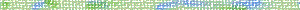 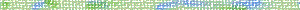 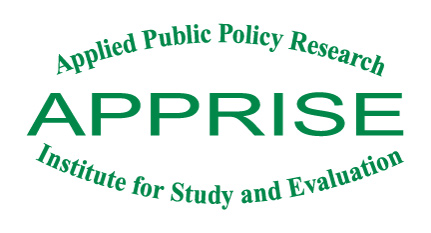 Referral Form
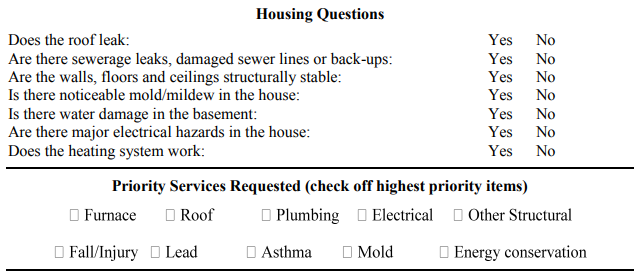 Housing Priorities
20
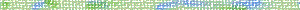 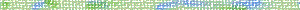 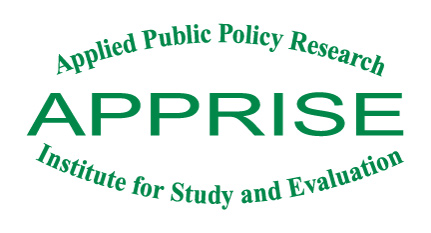 Screening Tool – Assessing Housing Needs
21
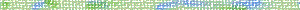 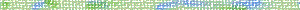 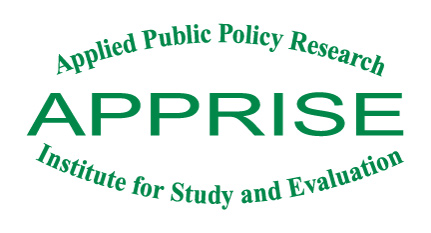 Screening Tool – Examples
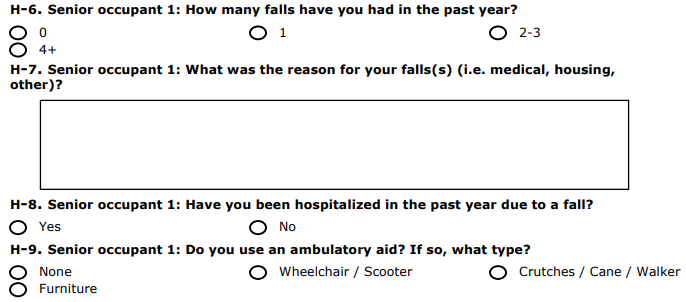 Client Prioritization
22
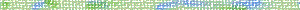 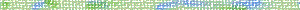 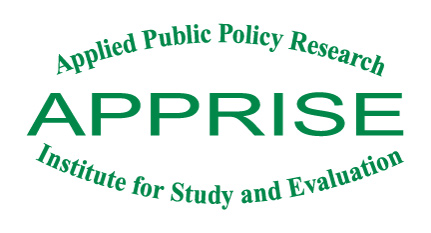 Screening Tool – Examples
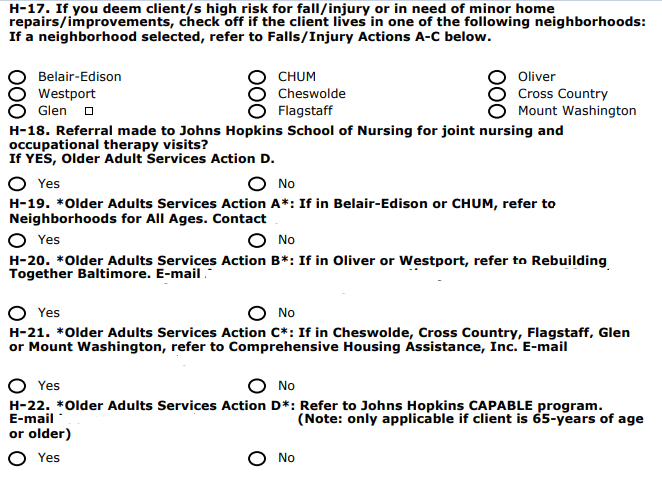 Available Programs
23
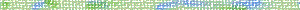 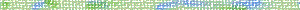 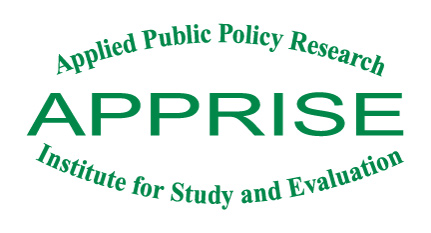 LIGHT Team Members
24
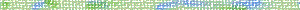 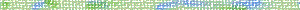 Shifting from Coordination to Integration
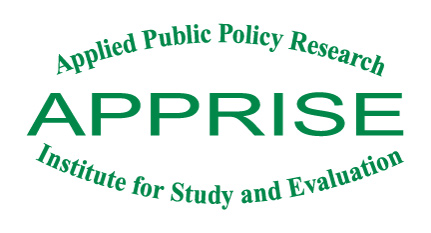 25
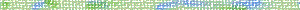 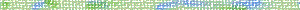 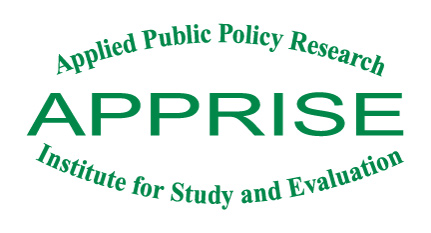 Integrated Application – Apply for Services, Not Programs
Energy
Housing Rehab
Health/Safety
Roof
Plumbing
Structural
Water/Sewer
Electrical
Lead Hazards
Heating System
Accessibility Modifications
Energy efficiency
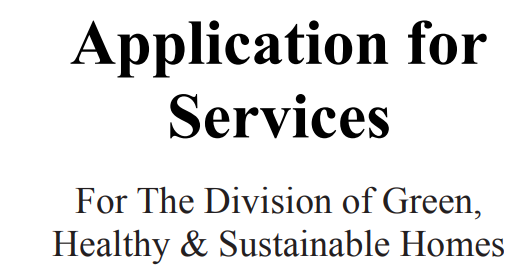 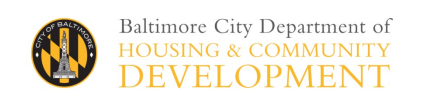 26
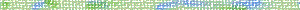 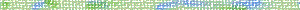 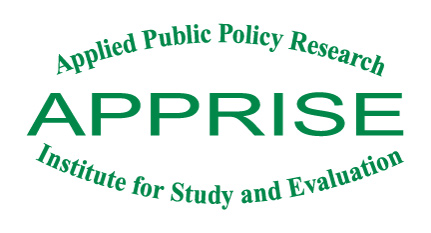 Comprehensive Home Assessment & Contracting
Inspection
Client Interview
Demographic information
Lead hazards
Asthma
Indoor pollutants
Indoor hazards management
Safety & injury prevention
Energy Audit
Lead paint
CO / Smoke / Fire Safety
Mold / Moisture
Electrical / Structural Hazard
Child Safety
Stairs / Railing Safety
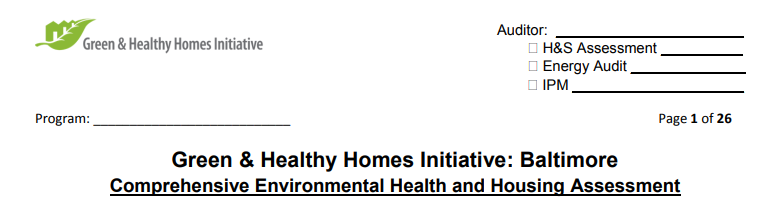 27
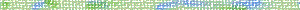 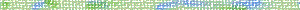 Coordinated vs Integrated Interventions
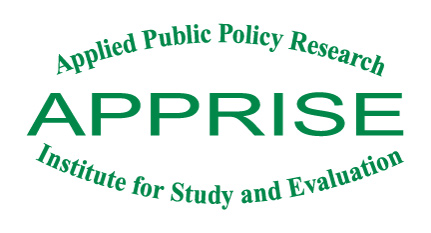 Jane Applicant:
High Energy Bills
Roof Leak
Chipping/Peeling Paint
Heating System Broken
Coordinated Services
Integrated Services
Home Repair Contractor
Lead Abatement Contractor
Weatherization Contractor
28
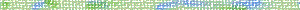 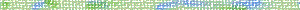 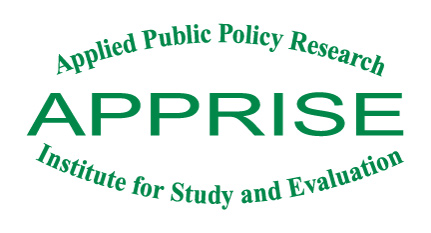 Lessons Learned – Energy Plus Health Planning
29
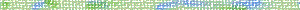 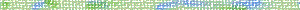 Lessons Learned – Energy Plus Health Data Tracking
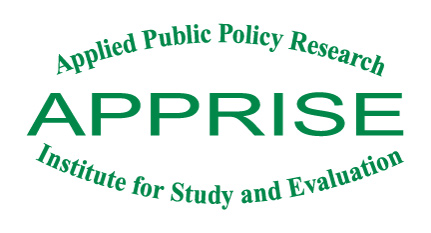 30
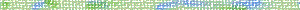 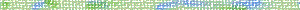 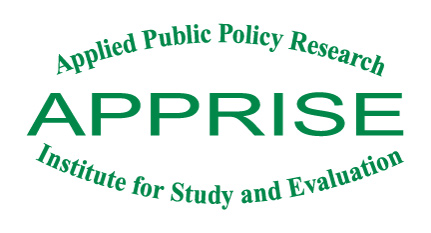 Lessons Learned – Energy Plus Health Process Changes
31
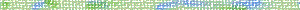 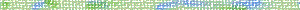 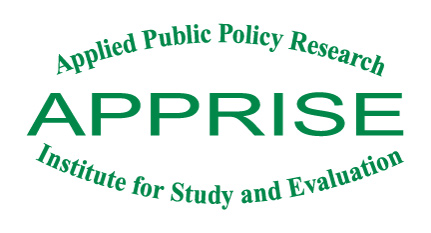 Lessons Learned – Energy Plus Health Performance Measures
Reduction in deferrals
Pre-/post- health outcomes
Energy savings
Financial benefits
Staff time/cost savings
Customer processing times
Leveraged funding for comprehensive services
32
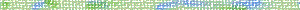 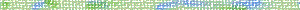 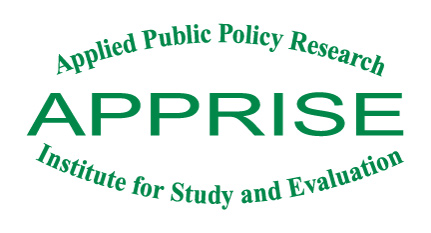 Matthew LyonsAPPRISE IncorporatedMatthew-Lyons@appriseinc.org609-252-8014
33
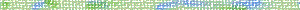